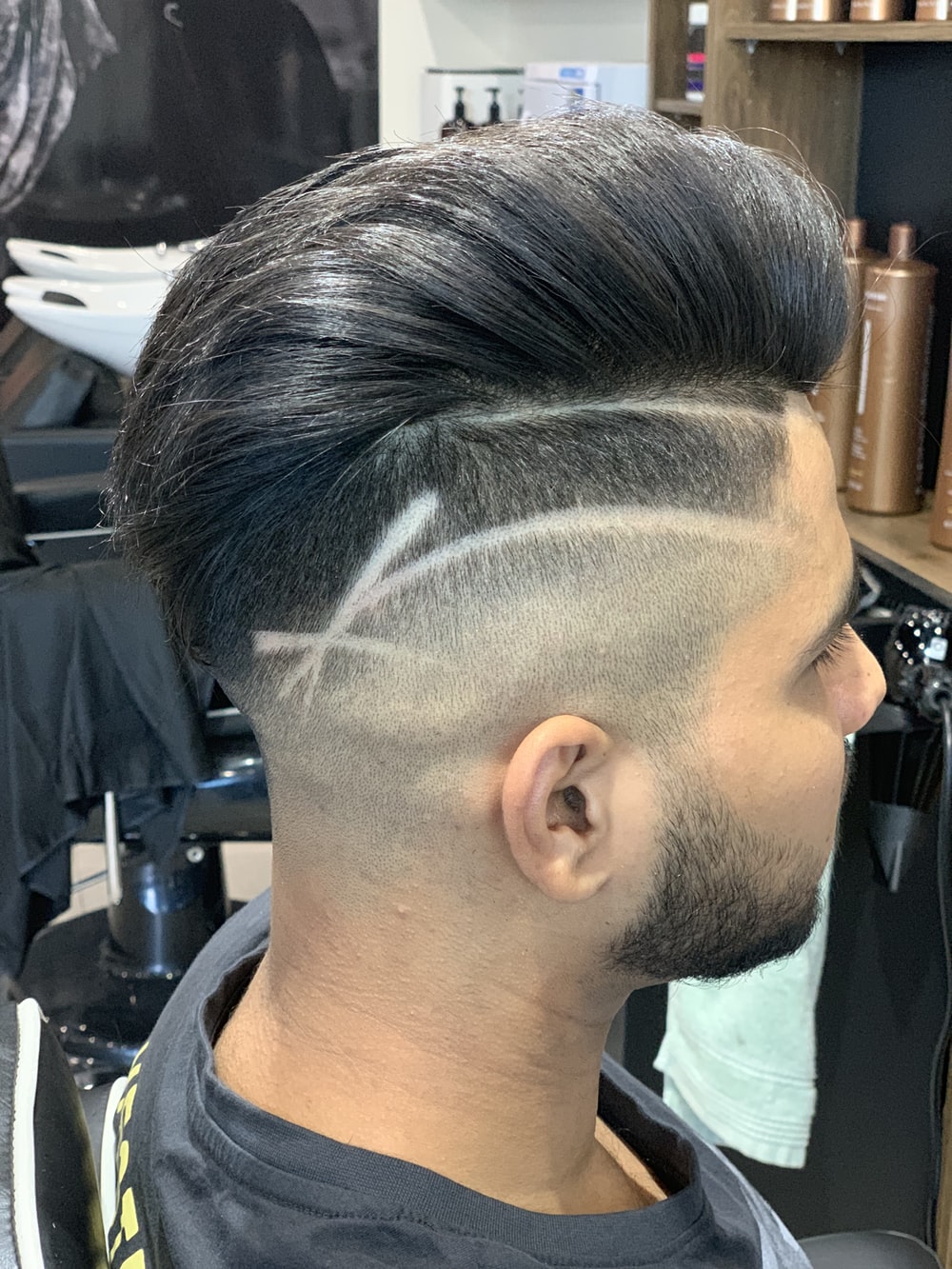 Fill the picture
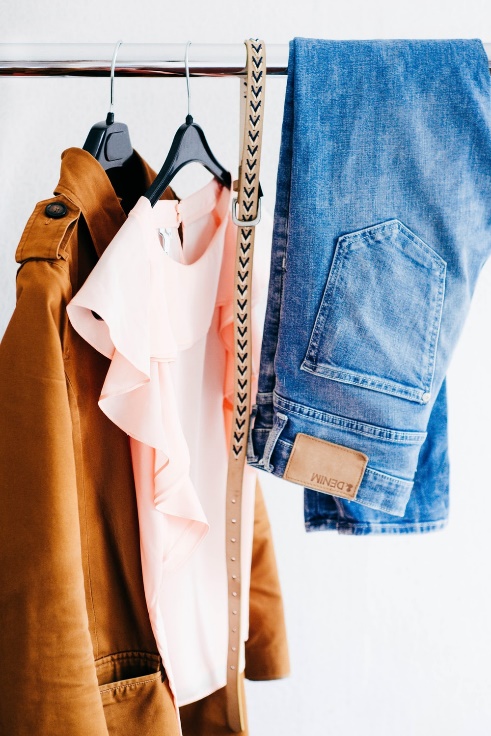 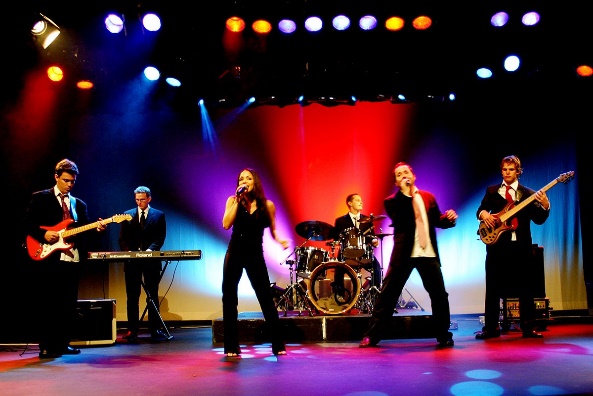 Conversation Class
Christopher bAUMAN
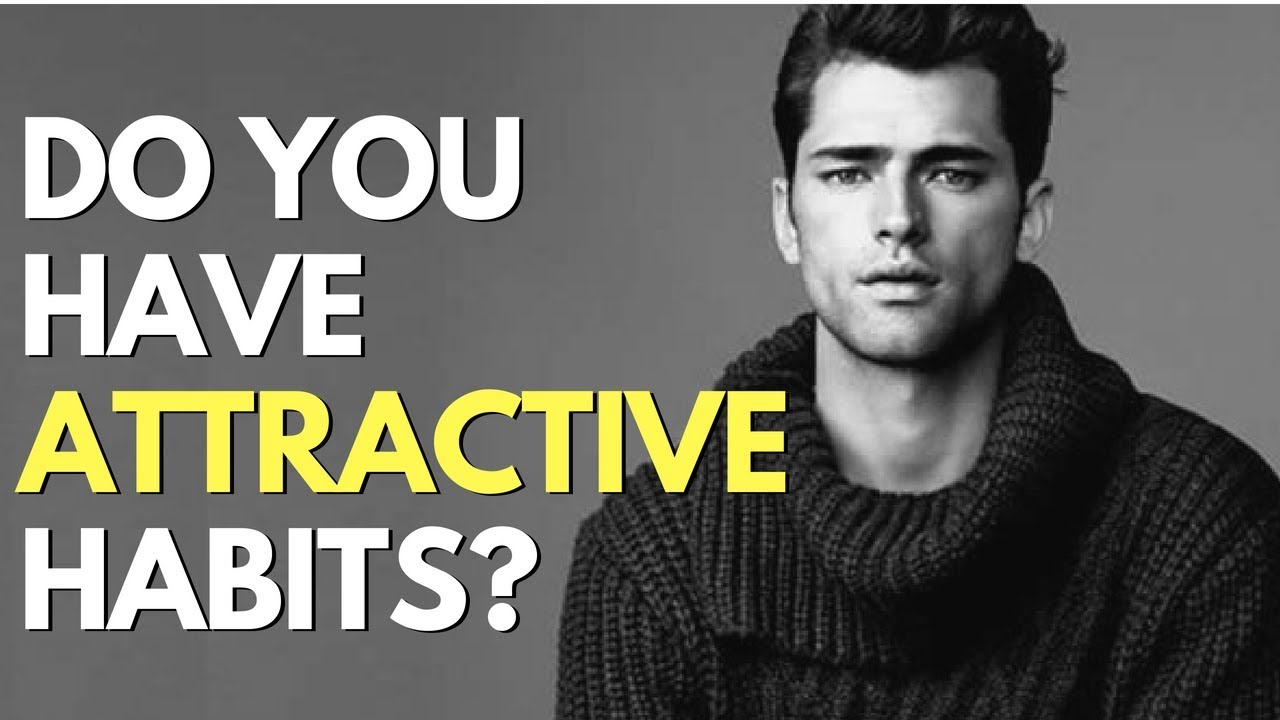 Education Infographic
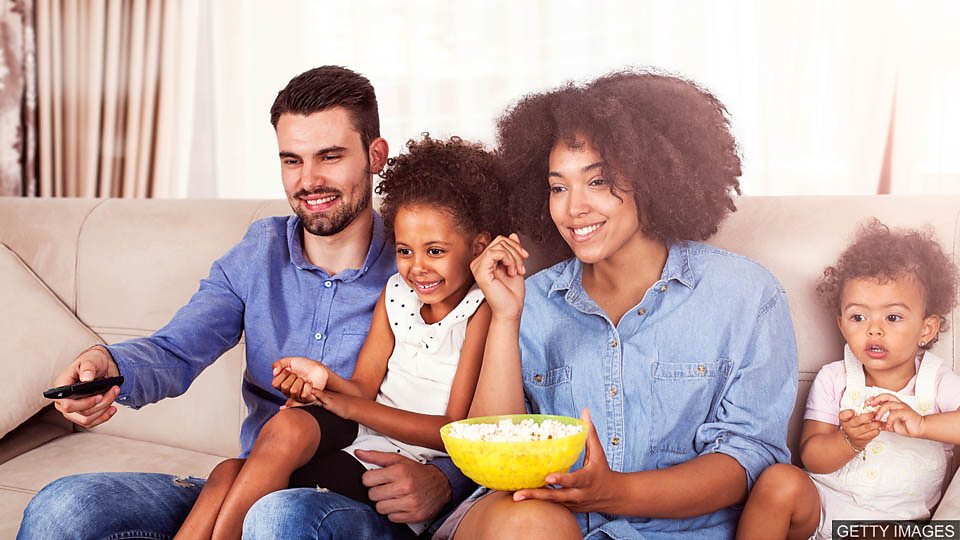 Complements
Daily routine
Exercise
Energy 
Time
Posture
Goals
Motivation
Good person
Manners
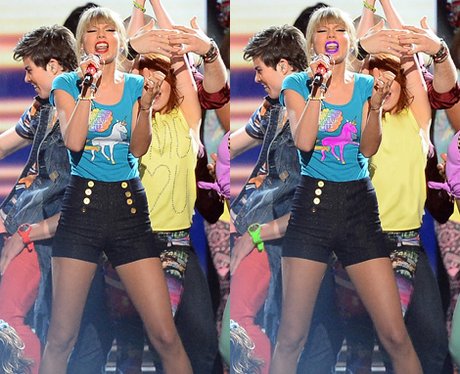 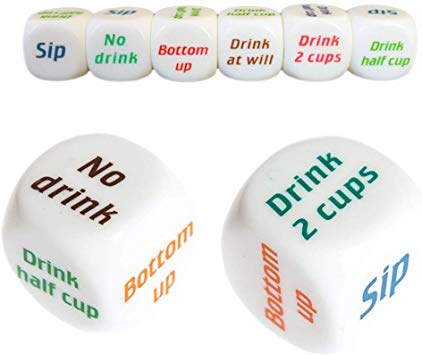 Chris Bauman